2nd GEOSS Science and Technology Stakeholder Workshop
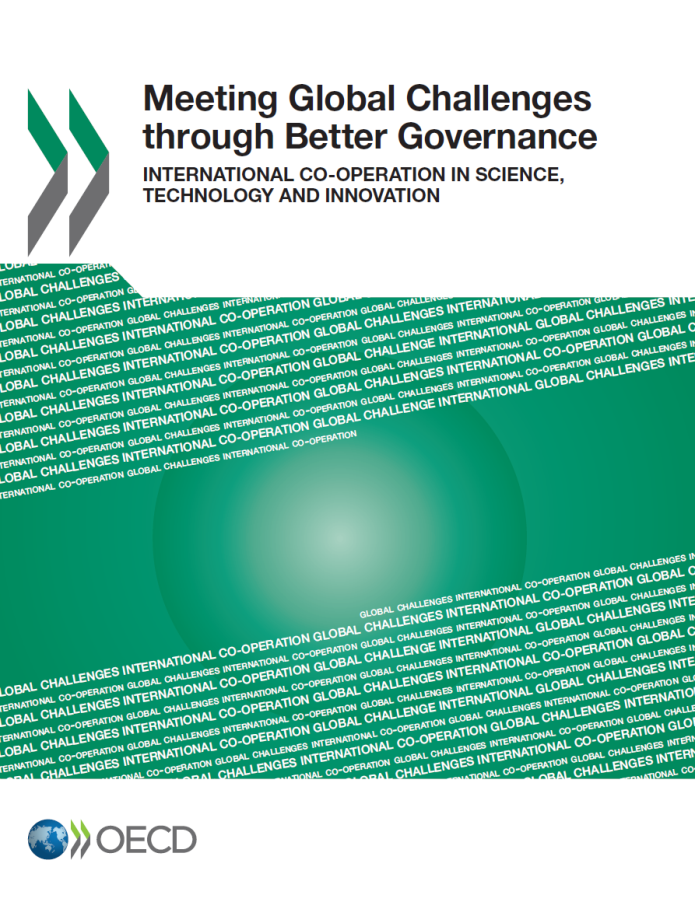 The Issue of Capacity Building
Imraan Saloojee, 
Department of Science and Technology, RSA
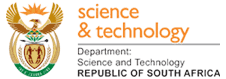 Definitions
Governance is defined in the study as the interaction of state and non state actors in the area of STI co-operation.
NOT synonym for “Government” or Steering
STI – Science Technology and Innovation
Innovation: finding novel ways of leveraging knowledge to produce products and services
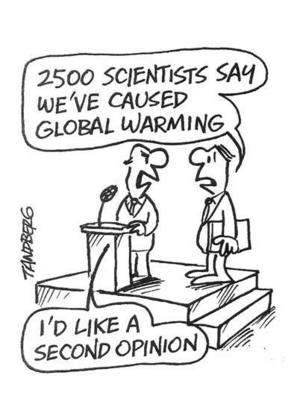 Background
OECD study sheds light on good governance practices for international collaboration in STI to address global challenges.
Essential role of  international collaboration in STI in meeting global challenges acknowledged. 
However, STI cooperative efforts at international level can be hard to achieve
Difficult to justify in nationally 
International cooperation involves higher transaction costs and greater risks of failure
Public and private STI funding still takes place largely in national contexts.
At International level governance processes and global governance architecture is very fragmented e.g. 700+multilateral agreements concerning the environment are in force
How should future modes of international STI for global challenges look like, to be effective, efficient and with a broad-based impact?
Organisational set-up of the project
OECD: Intergovernmental organization with 34 member countries, most recently (2010)
Enhanced Engagement: Structured partnership based on mutual interest


Committee on Scientific and Technological Policy (CSTP): Formed by partner and EE countries delegations
Directorate for Science, Technology and Industry, Science and Technology Policy Division 
Expert group
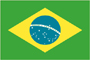 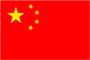 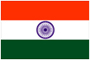 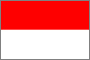 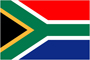 Expert group
Austria
China
France
Germany 
Korea
Norway
South Africa
Study Methodology: Seven case studies
Seven case studies 
The Consultative Group on International Agricultural Research
The Bill and Melinda Gates Foundation and global health issues
The Group on Earth Observations
The International Atomic Energy Agency
The Inter-American Institute for Global Change Research
International Energy Agency Implementing Agreements
European Joint Programming Initiatives
Study Methodology: Five Dimensions
Priority setting. 


Funding and spending. 




Putting STI into practice. 



Capacity building for research and innovation.
What are the mechanisms for defining agendas and priorities in international STI collaborations?

How are existing international co-operative STI projects financed? What lessons might be drawn for future collaborations, possibly on a larger scale than those already established?

What are the mechanisms to facilitate swift application of new knowledge, generated through collaborative STI efforts?

To what extent do international organisations see a mandate to upgrade STI capacities in weaker partner countries? How is capacity development conceptualised and ensured?
Aim is to provide some thoughts on governance issues related to capacity building in context of global challenges.
STI capacity building and global challenges
STI capacity a critical ingredient for sustainable development
WSD (2002), UN Mellenium Project (2004), Paris Declaration on aid Effectiveness (2005)

Comprehensively addressing global challenges 
Requires coordinated scientific response 
				AND
Efforts to improve existing capacities :
through sharing existing knowledge to assimilate, use and adapt technologies
Enabling the development of new and improved knowledge
Defining Capacity building
Capacity Building a highly disputed term both within countries and internationally
Practised widely and supported
Criticised for the way interventions are designed and presumptions attached to such interventions
Literature distinguishes ‘capacity building’ and ‘capacity development’
‘capacity building’ describes the initial stages of creating capacities
capacity development refers not only to the process of creating initial capacities, but also their (subsequent) use, management and retention
attempts to distinguish between terms such as capacities, capabilities and competencies as well.
Terms in most cases are used interchangeably
‘Narrow’ and ‘Broad’ view of capacity building
‘Narrow’ approach:
priority on achieving research excellence, with a focus on building scientific and technological capacities stricto sensu 
goals of scientific research collaboration is the realisation of “state of the art” research
risk of a linear, mechanistic interpretation of the relations between advanced economies and developing countries
‘Broad’ approach:
scientific and non-scientific objectives in order to reach broad policy goals and tackle societal challenges.
broader sources of knowledge and interactions among a wide range of stakeholders (universities, firms, farmers, government organisations, etc.) through which individuals and organisations learn, put new ways of working to use, and open up new technological pathways
Governance Options
Capacity building involves more than strengthening individual capacities to conduct scientific research 
Involves support for many skills and activities, including
elements of the ability to search for, select and use scientific and technological knowledge and products; 
the ability to develop the means to improve existing scientific and technological knowledge to address local needs; 
the development of structures and partnerships to build domestic innovation capacities; 
and the management and governance experience necessary to organise and manage international co-operation among partners with different levels of STI capacities.
Governance Options
Greater effectiveness could be achieved through: 
a shift in emphasis from one-way technology transfer and scientific training to participatory learning and capacity building 
a reassessment of the current approach focused on producing “state of the art” research to include the establishment of mechanisms for STI initiatives to be more closely linked to local needs and stakeholder demands; 
the active engagement of recipients in the conception, implementation and evaluation of capacity-building activities that directly concern them.
THANK YOU FOR YOUR ATTENTION